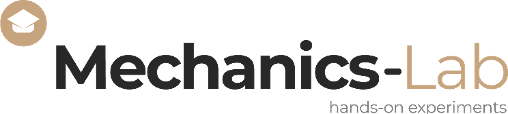 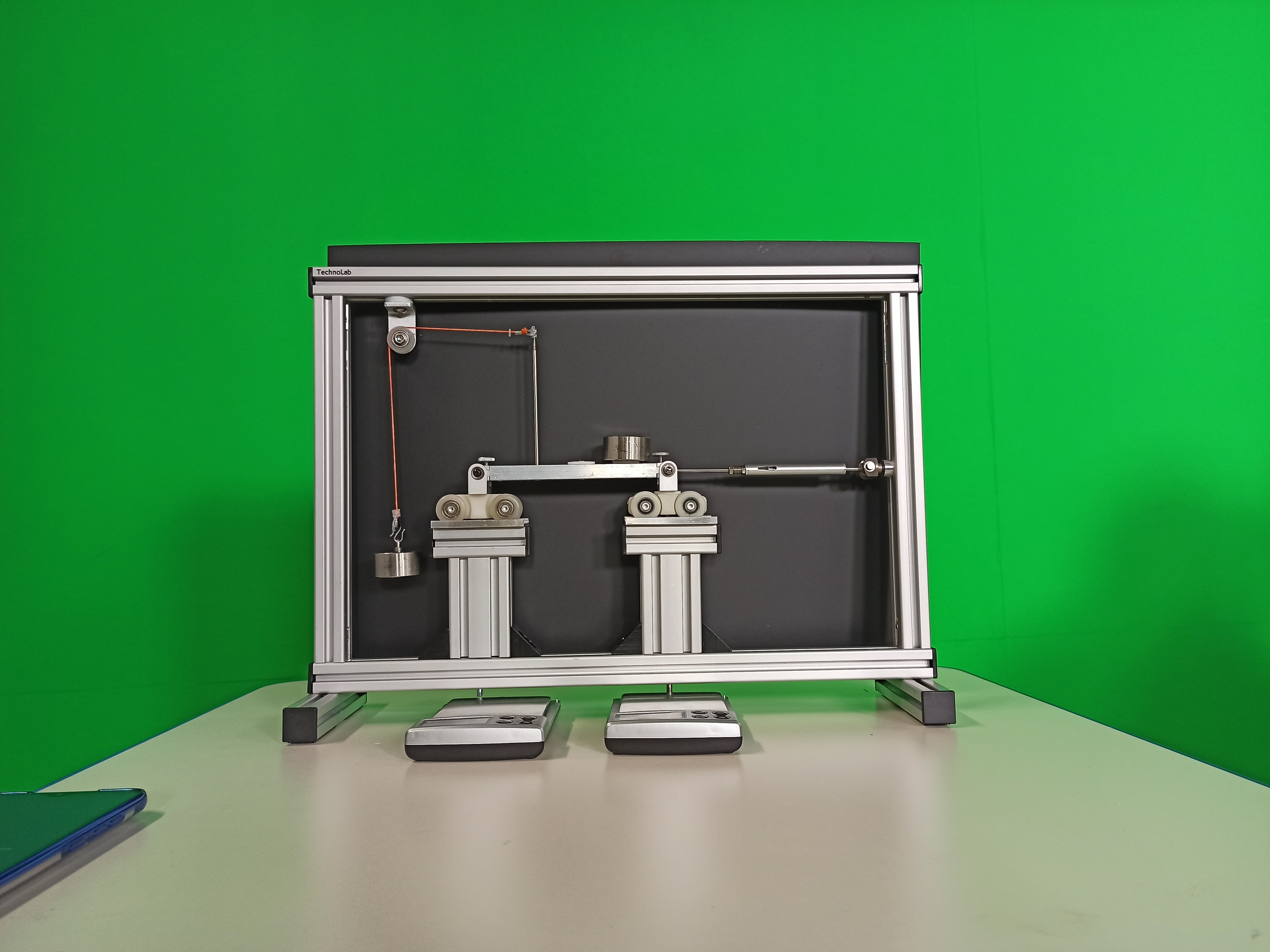 Reactions of a Simply Supported Bar
from  a Variety of  Applied Loads
Experiment by STRUCOMP P/L
Load Case#02
Offset Horizontal Load through
Location (1) + Vertical Load at Selected Locations
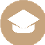 Experimental Identification
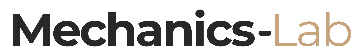 Simply Supported Bar
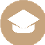 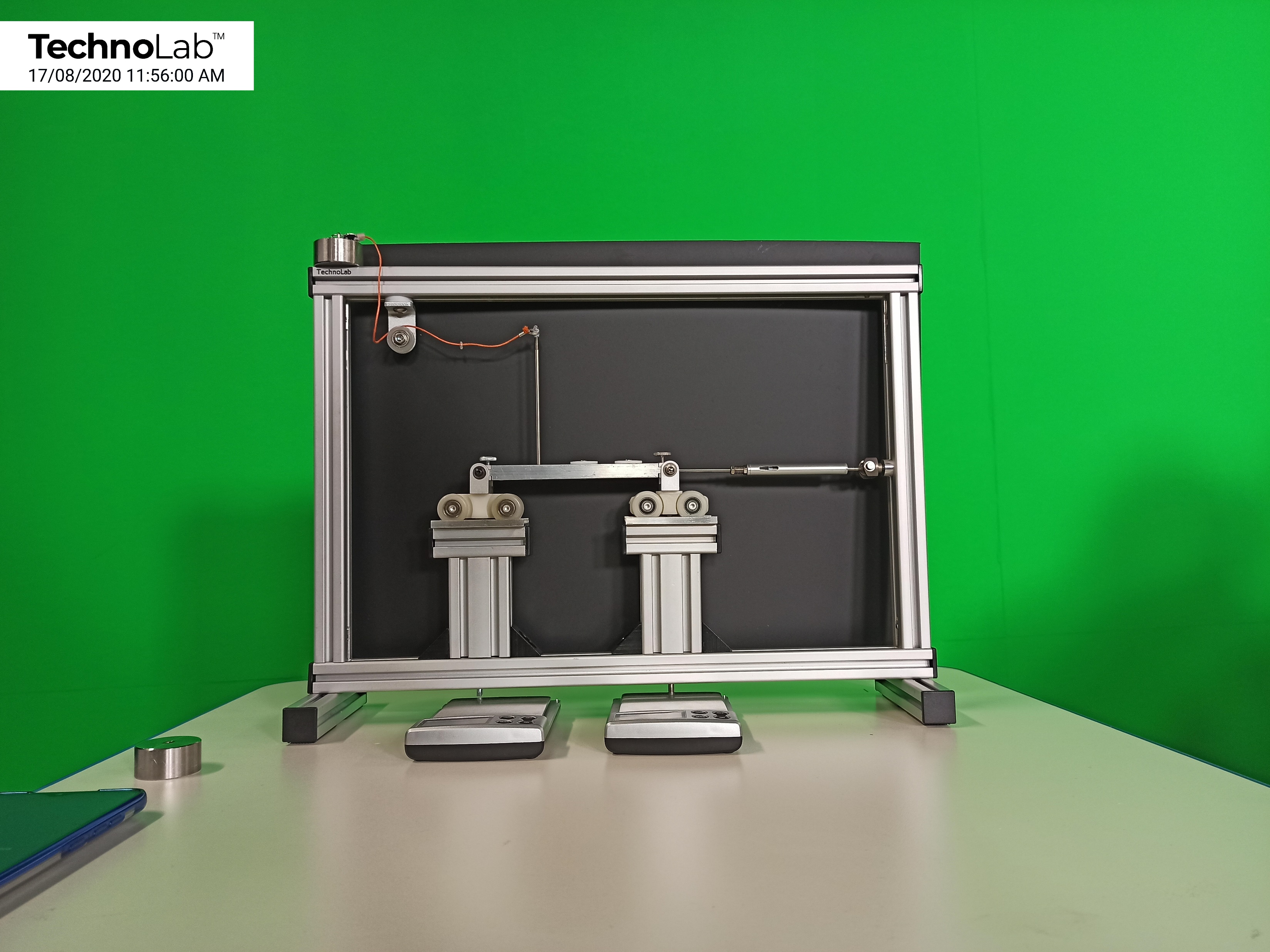 Reactions
 of the Bar
 in its
Un-loaded
 State
HC
C
B
A
VB
VA
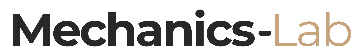 Simply Supported Bar
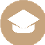 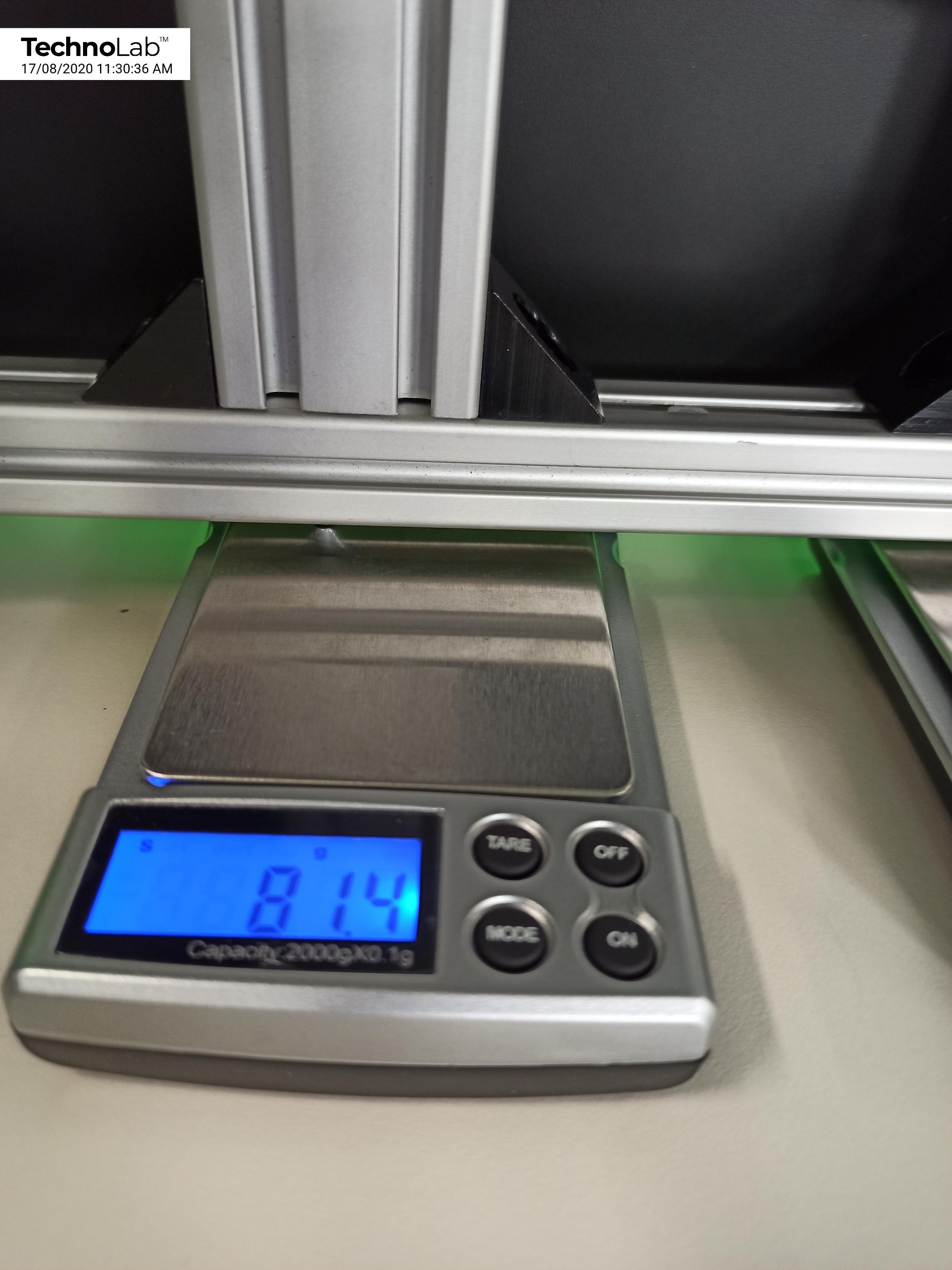 LHS 
(free-roller)
 Reaction
 of the
 Bar.
81.4 g
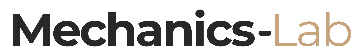 Simply Supported Bar
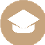 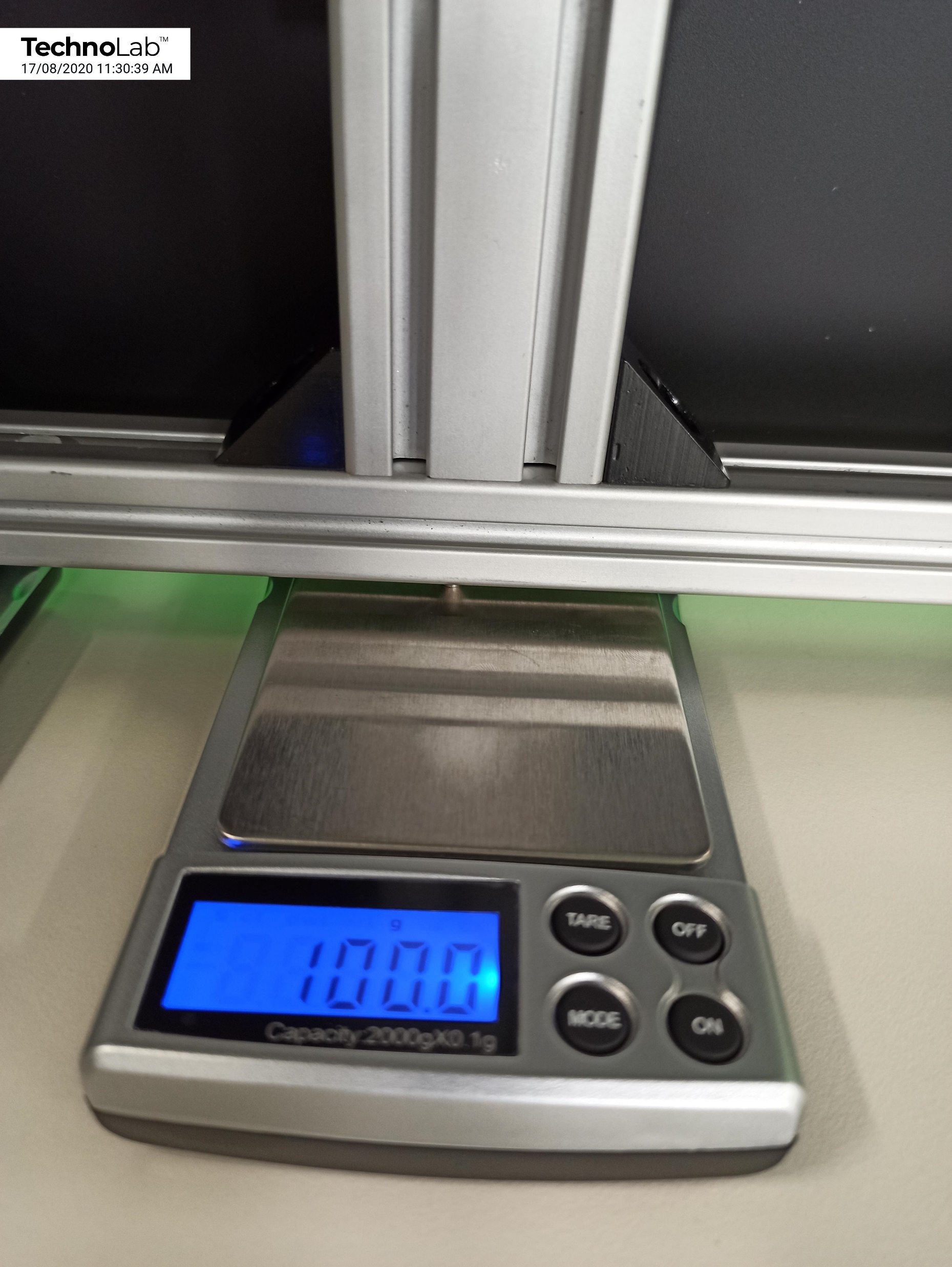 RHS 
(propped-roller)
 Reaction
 of the
 Bar.
100.0 g
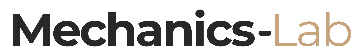 Simply Supported Bar
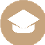 Prop Restraint: 
Slot: Gap to Length Ratio
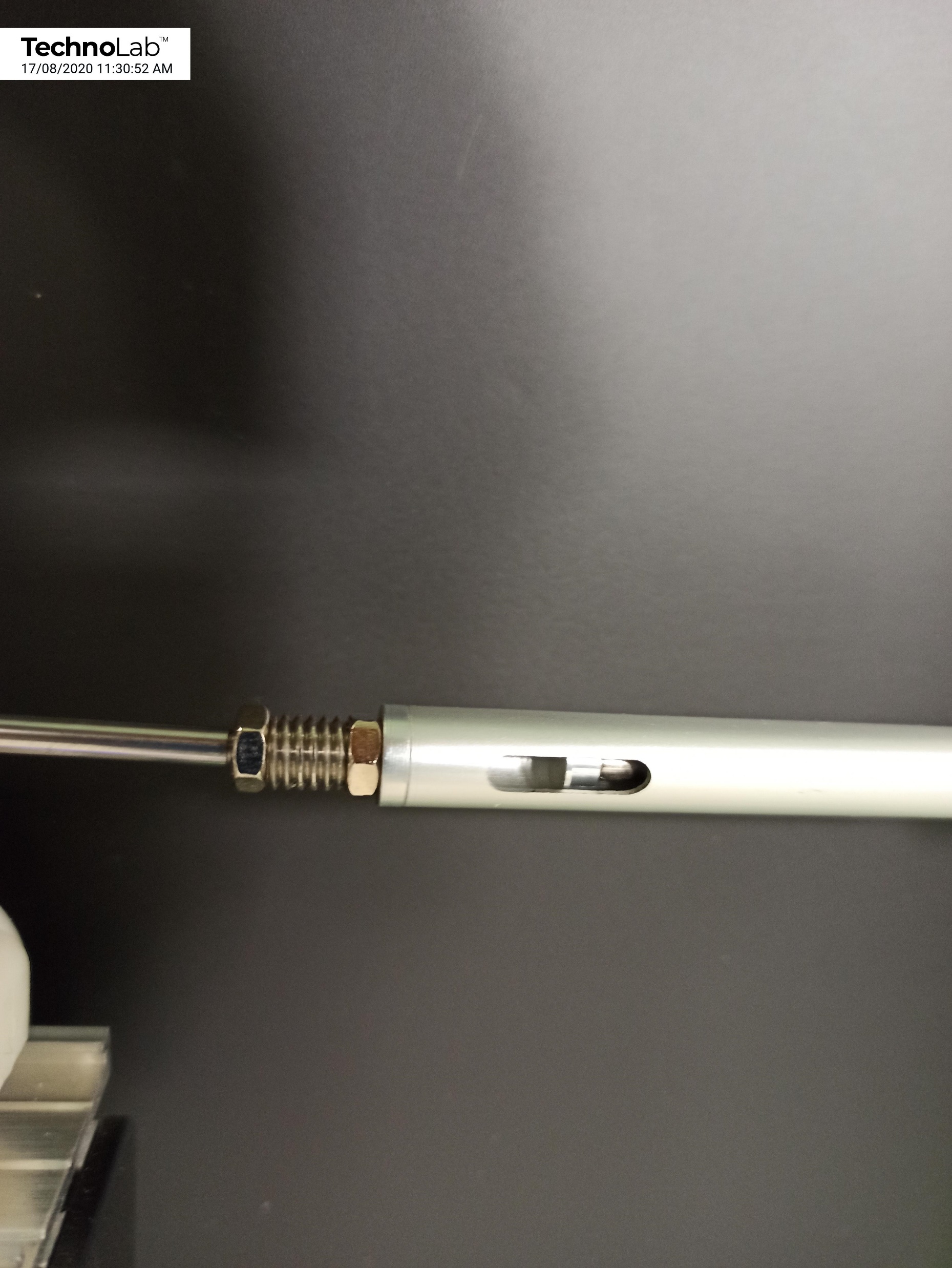 b = 66.5
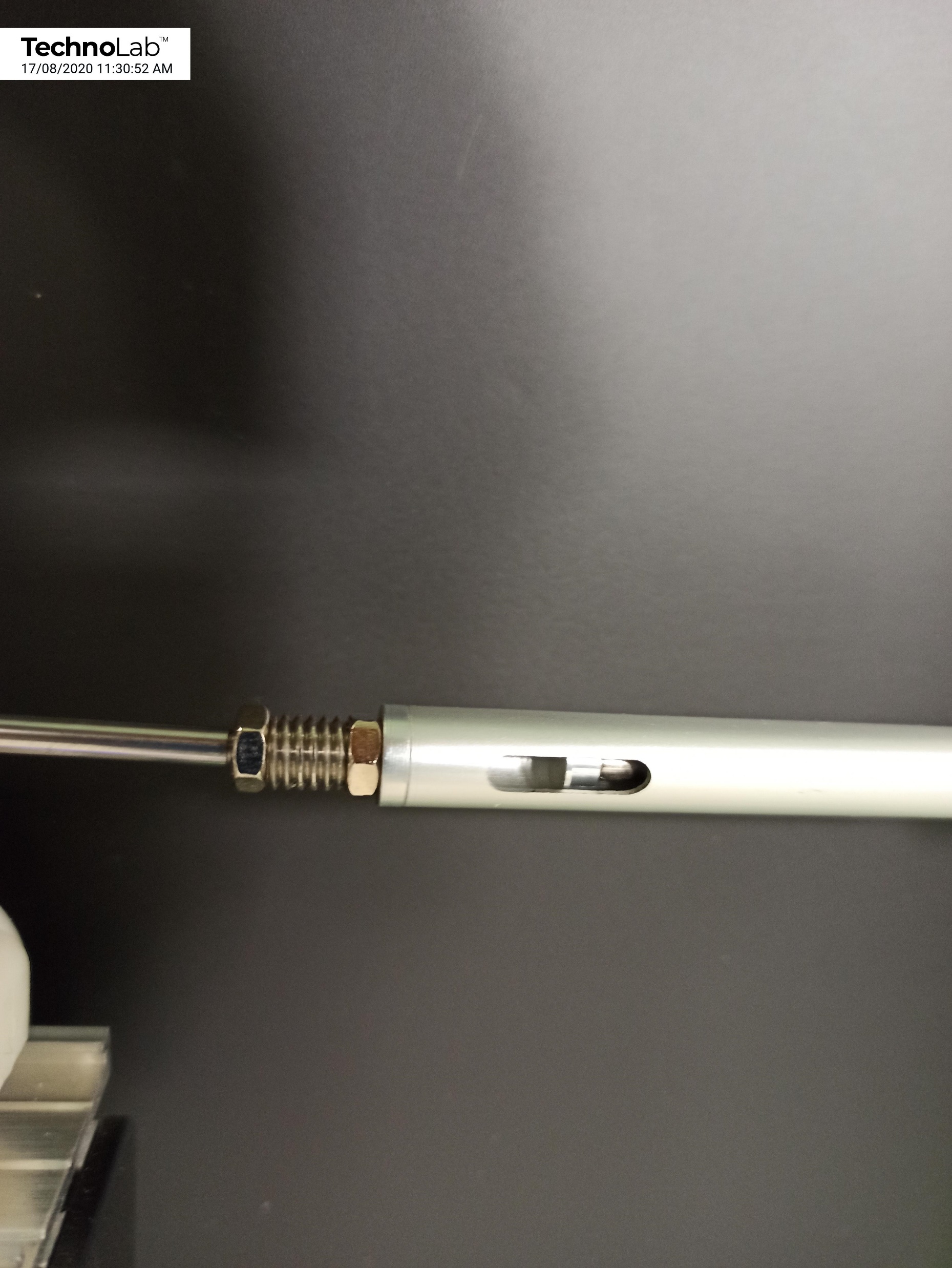 b
L = 137.5
b
= 0.484
L
L
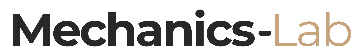 Simply Supported Bar
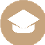 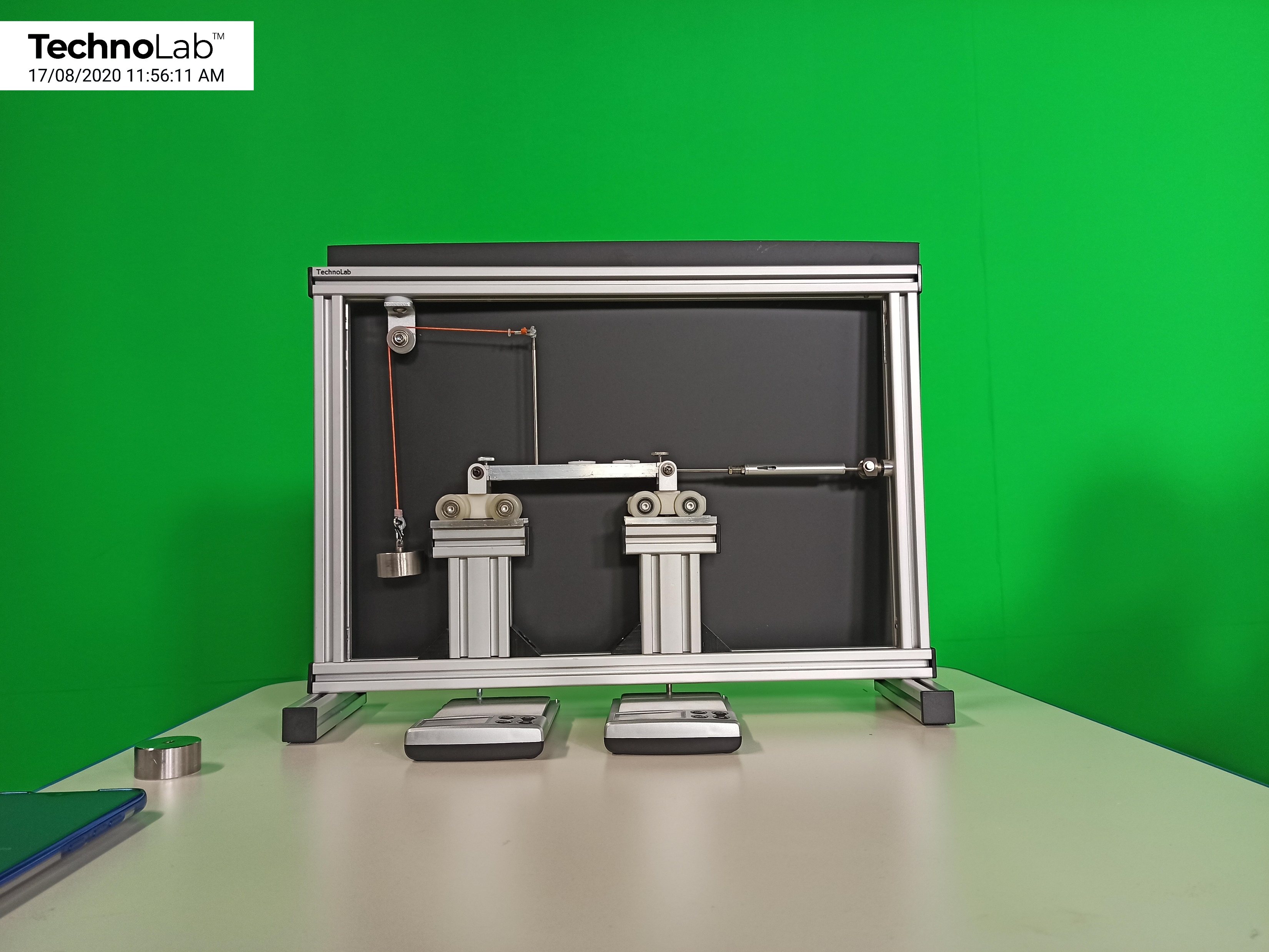 Reactions
 of the Bar
 in its
Horizontal Loaded
 State
Ph
HC
B
A
VB
VA
C
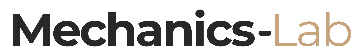 Simply Supported Bar
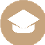 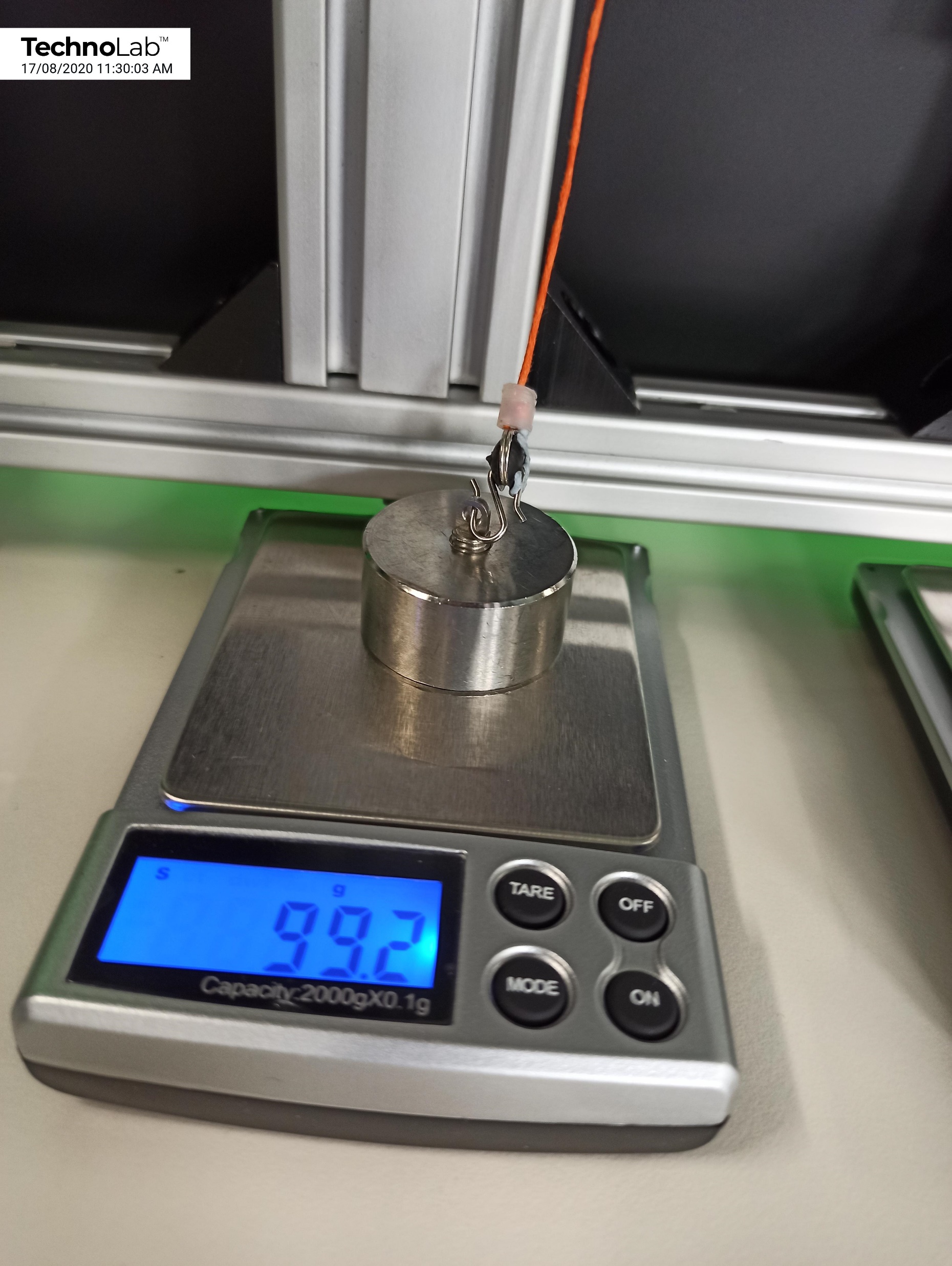 Applied 
Load
Ph
99.2 g
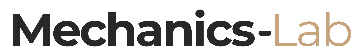 Simply Supported Bar
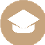 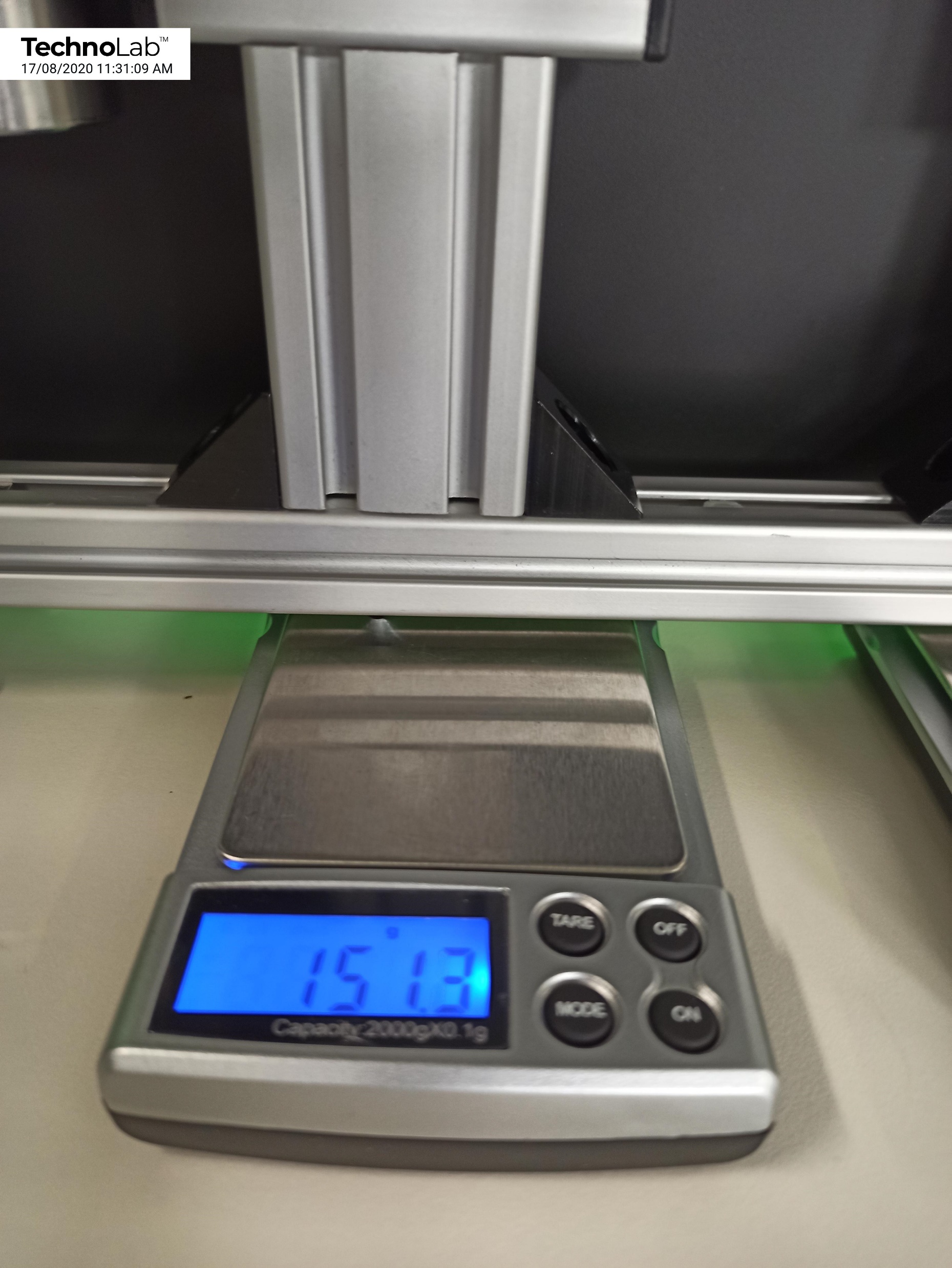 LHS 
(free-roller)
 Reaction
 of the
 Bar.
151.3 g
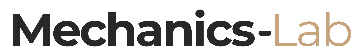 Simply Supported Bar
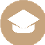 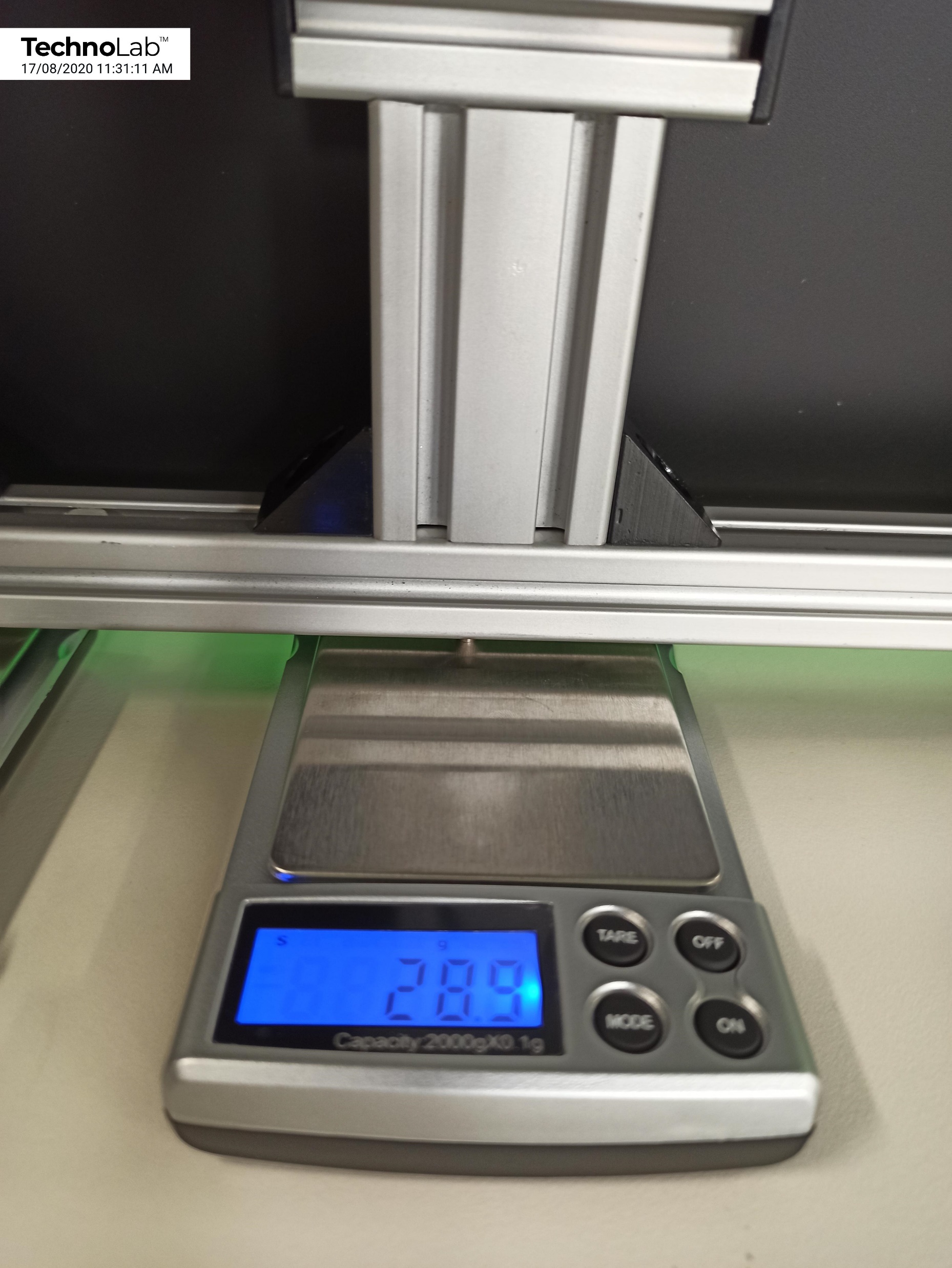 RHS 
(propped-roller)
 Reaction
 of the
 Bar.
28.9 g
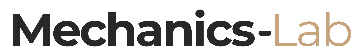 Simply Supported Bar
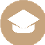 Prop Restraint: 
Slot: Gap to Length Ratio
b = 77
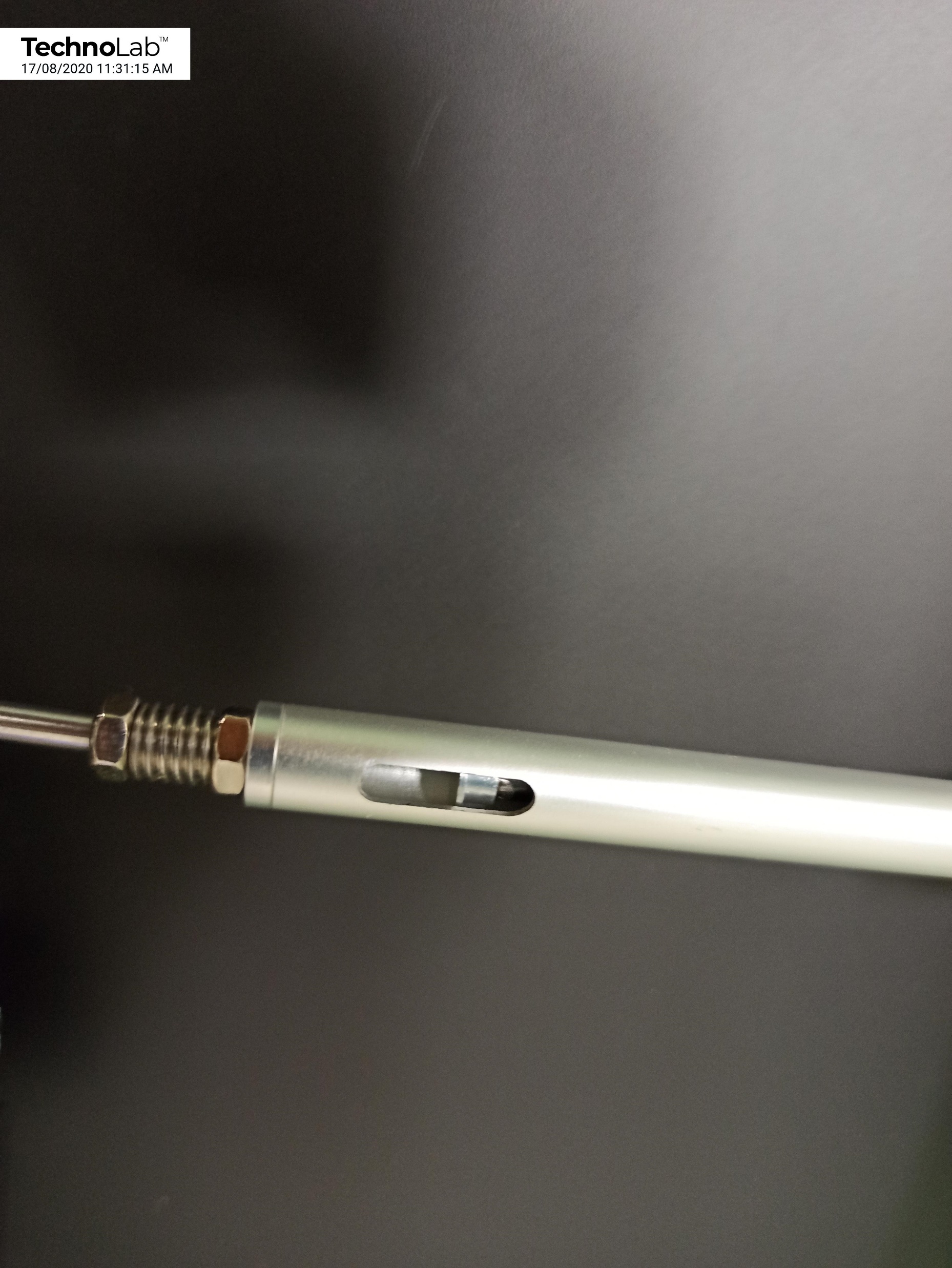 b
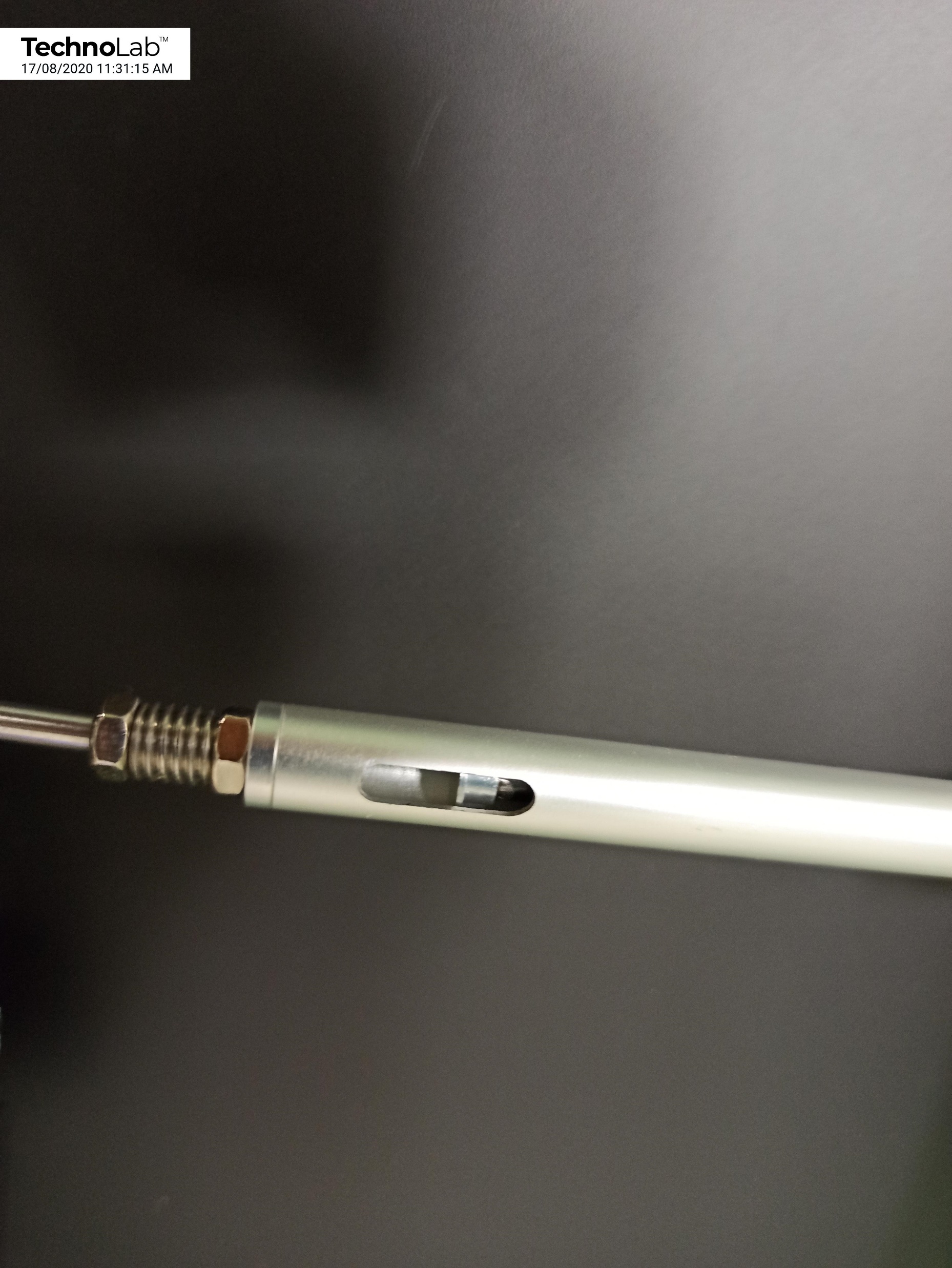 L = 137
L
b
= 0.562
L
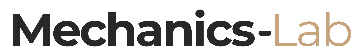 Simply Supported Bar
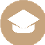 Experimental Results (VA & VB):
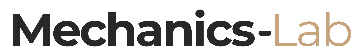 Simply Supported Bar
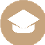 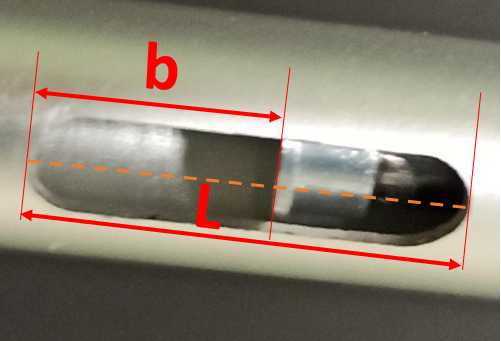 Experimental Results (HC):
Prop Member Force (HC) 
= Spring Stiffness (ks) x Elongation
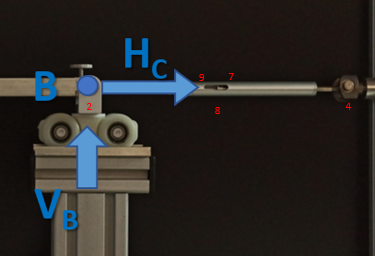 Elongation of Prop 
= (Gap Length1 – Gap Length0)
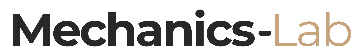 Simply Supported Bar
Theoretical Results (HC, VA & VB):
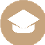 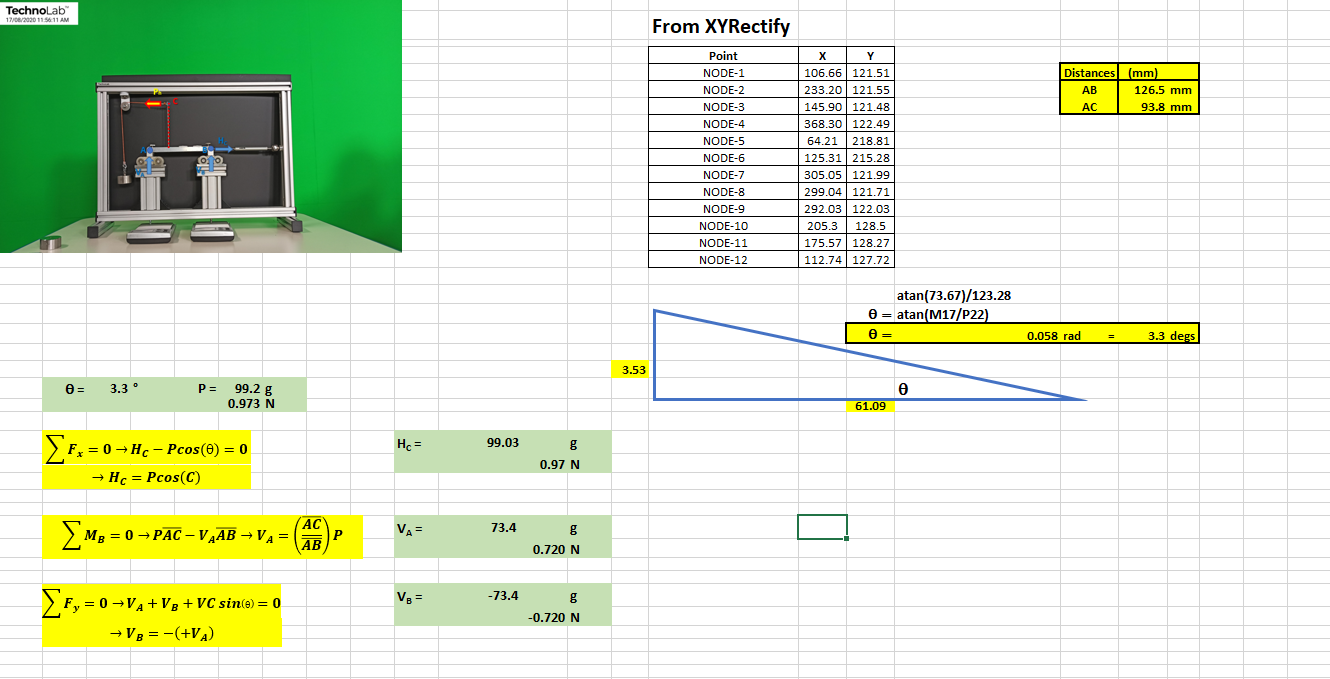 From Spreadsheet
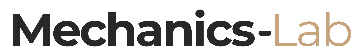 Simply Supported Bar
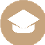 Theoretical Results (HC, VA & VB):
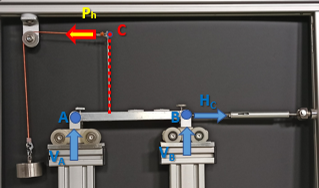 “Good” Agreement
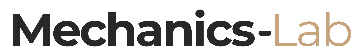 Simply Supported Bar
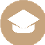 Skipping 1st & 2nd Vertically Applied Load Cases
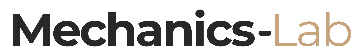 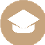 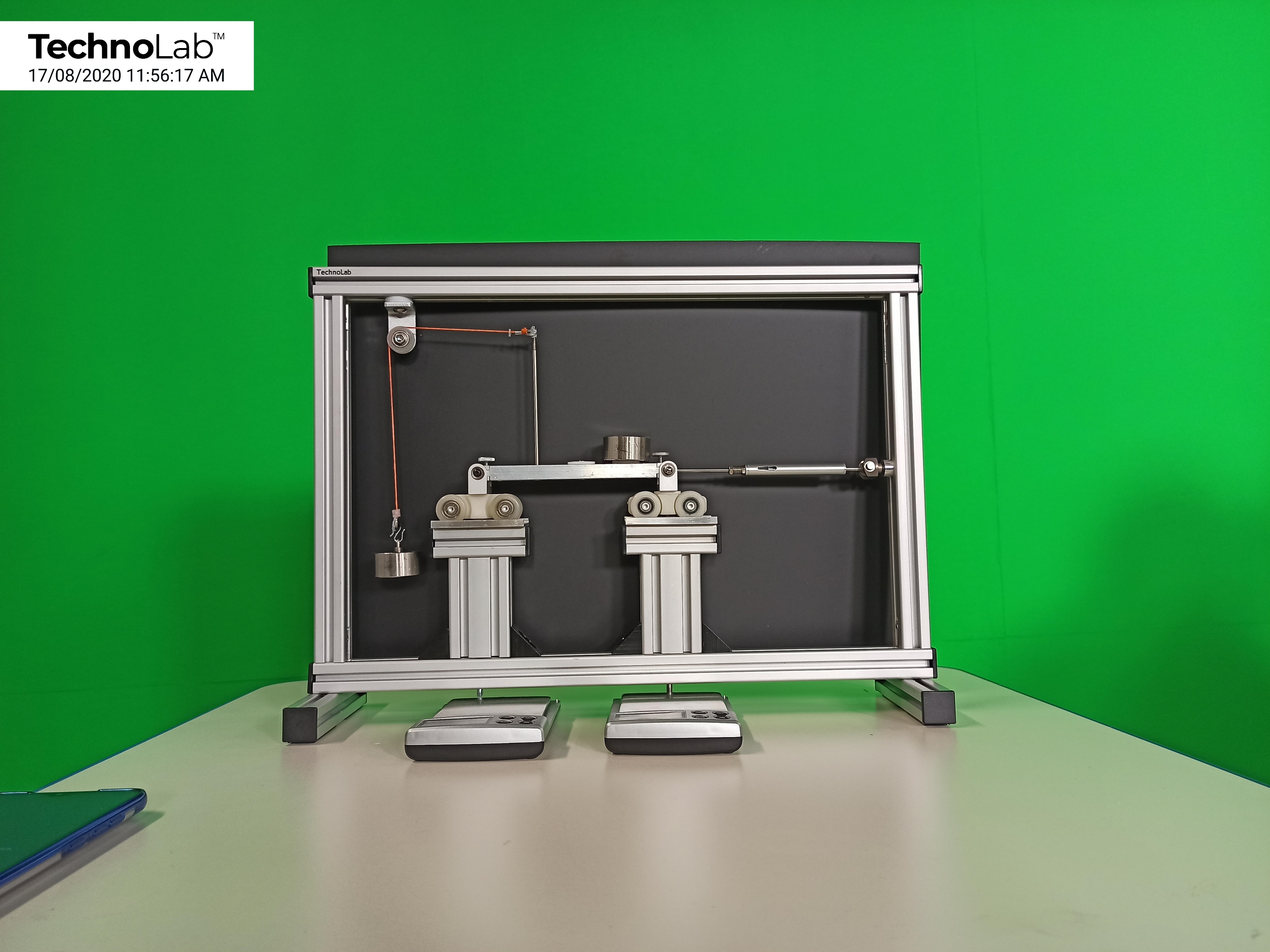 Reactions
 of the Bar
 in its
Horizontal and 
3rd Vertical 
Loaded State.
Ph
B
A
Pv
C
VB
VA
HC
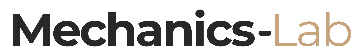 Simply Supported Bar
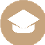 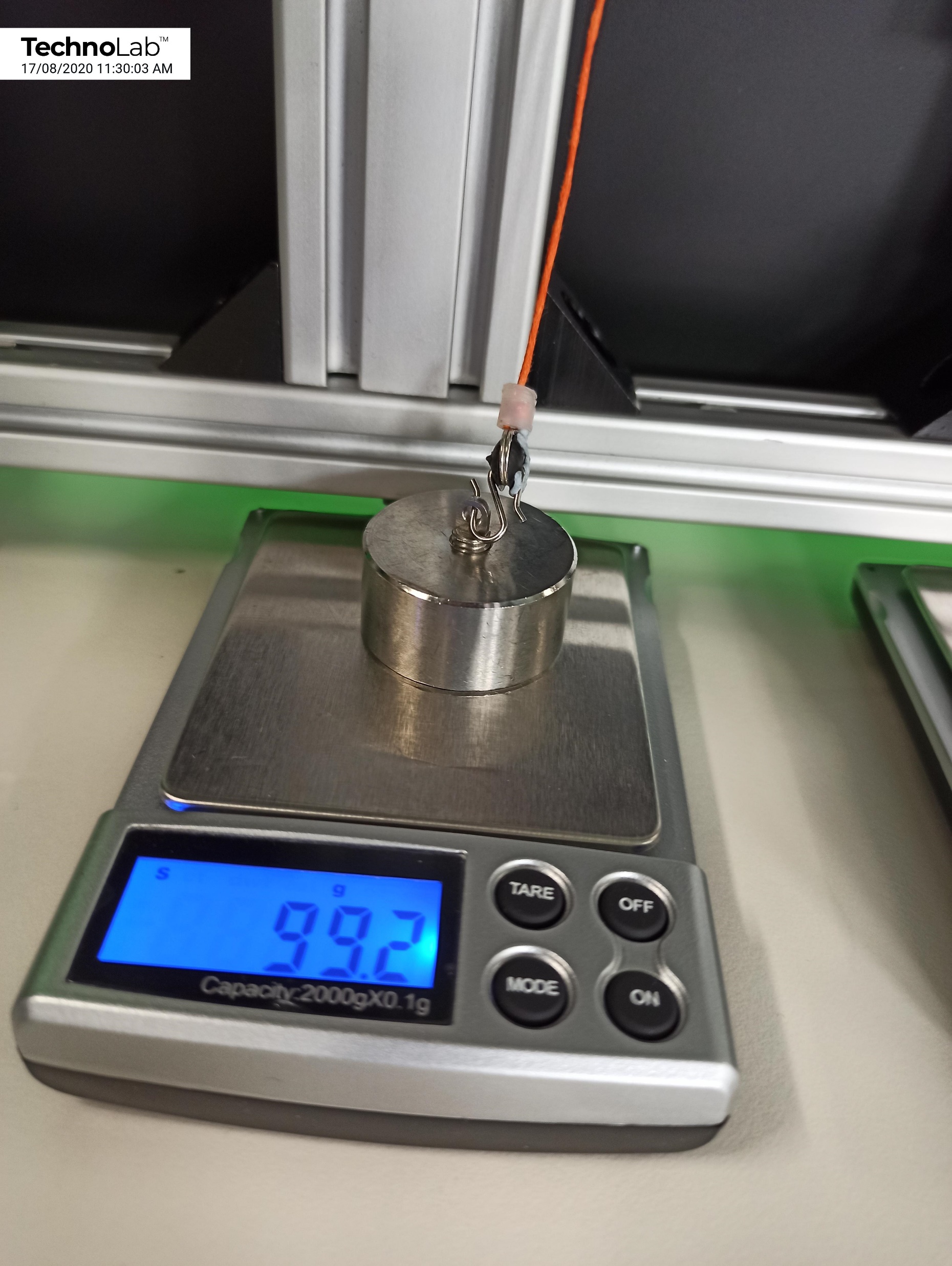 Applied 
Load
Ph
99.2 g
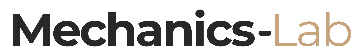 Simply Supported Bar
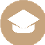 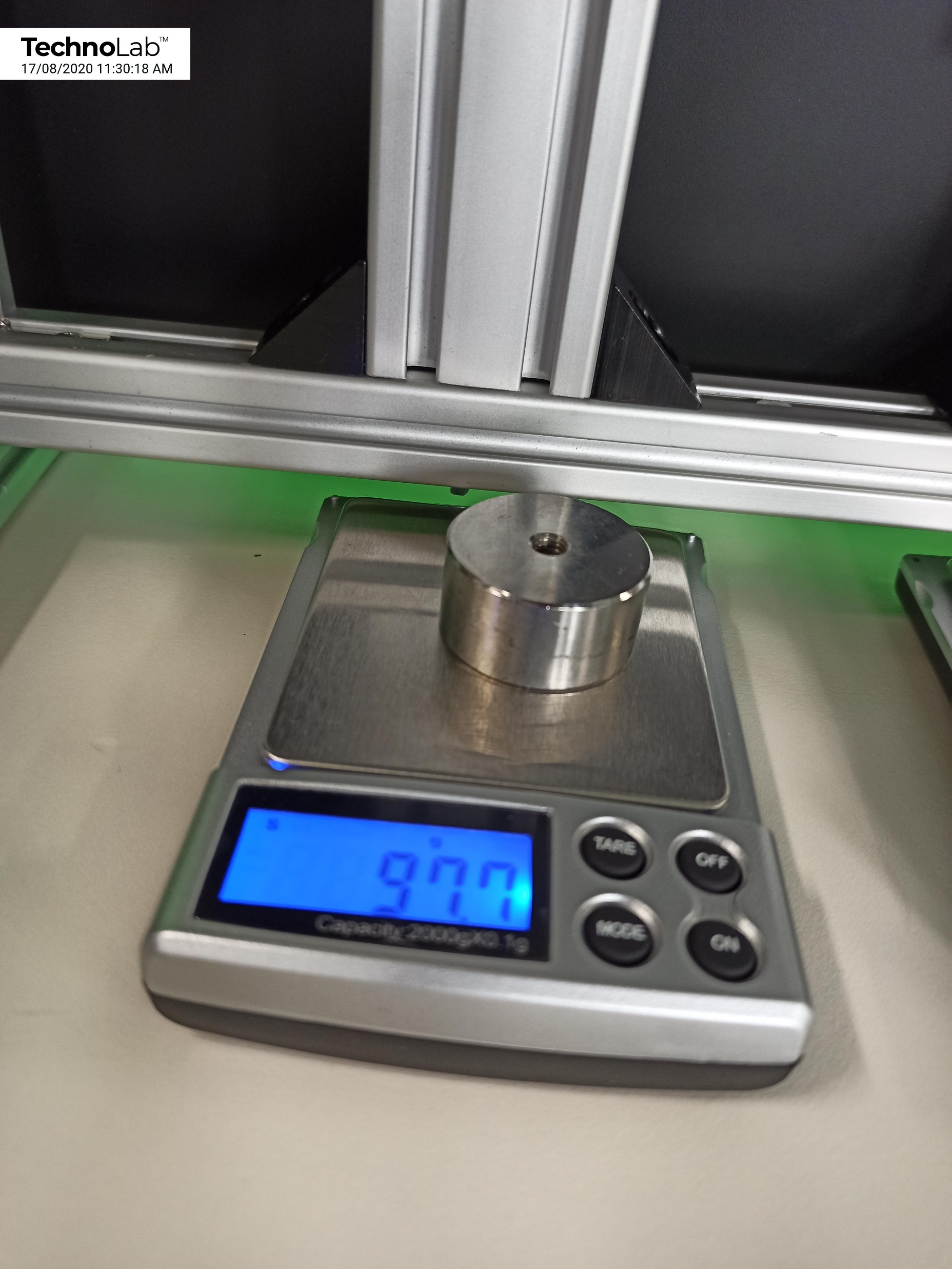 Applied 
Load
Pv
97.7 g
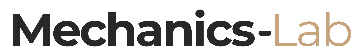 Simply Supported Bar
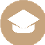 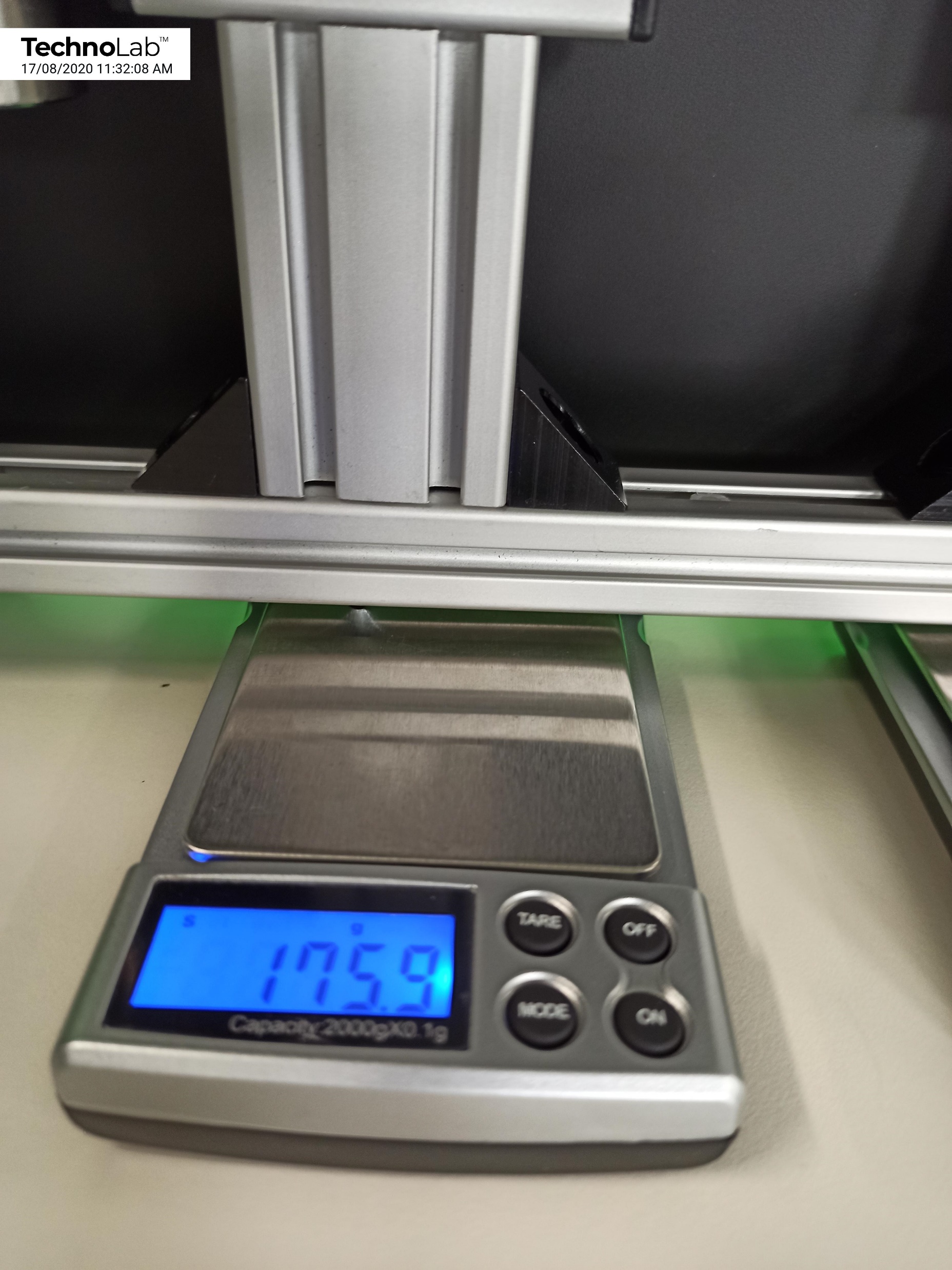 LHS 
(free-roller)
 Reaction
 of the
 Bar.
175.9 g
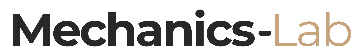 Simply Supported Bar
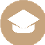 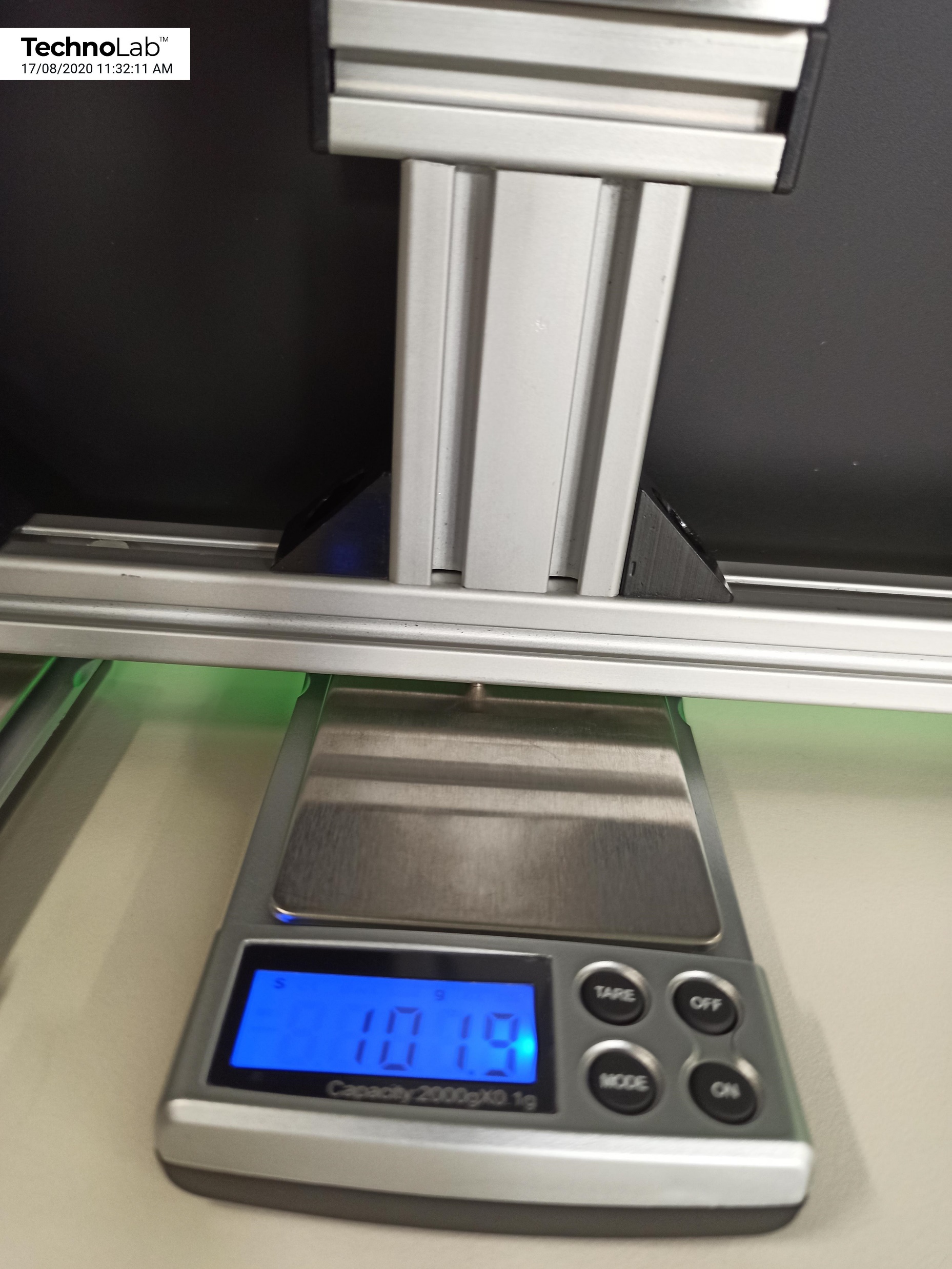 RHS 
(propped-roller)
 Reaction
 of the
 Bar.
101.9 g
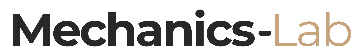 Simply Supported Bar
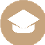 Prop Restraint: 
Slot: Gap to Length Ratio
b = 82
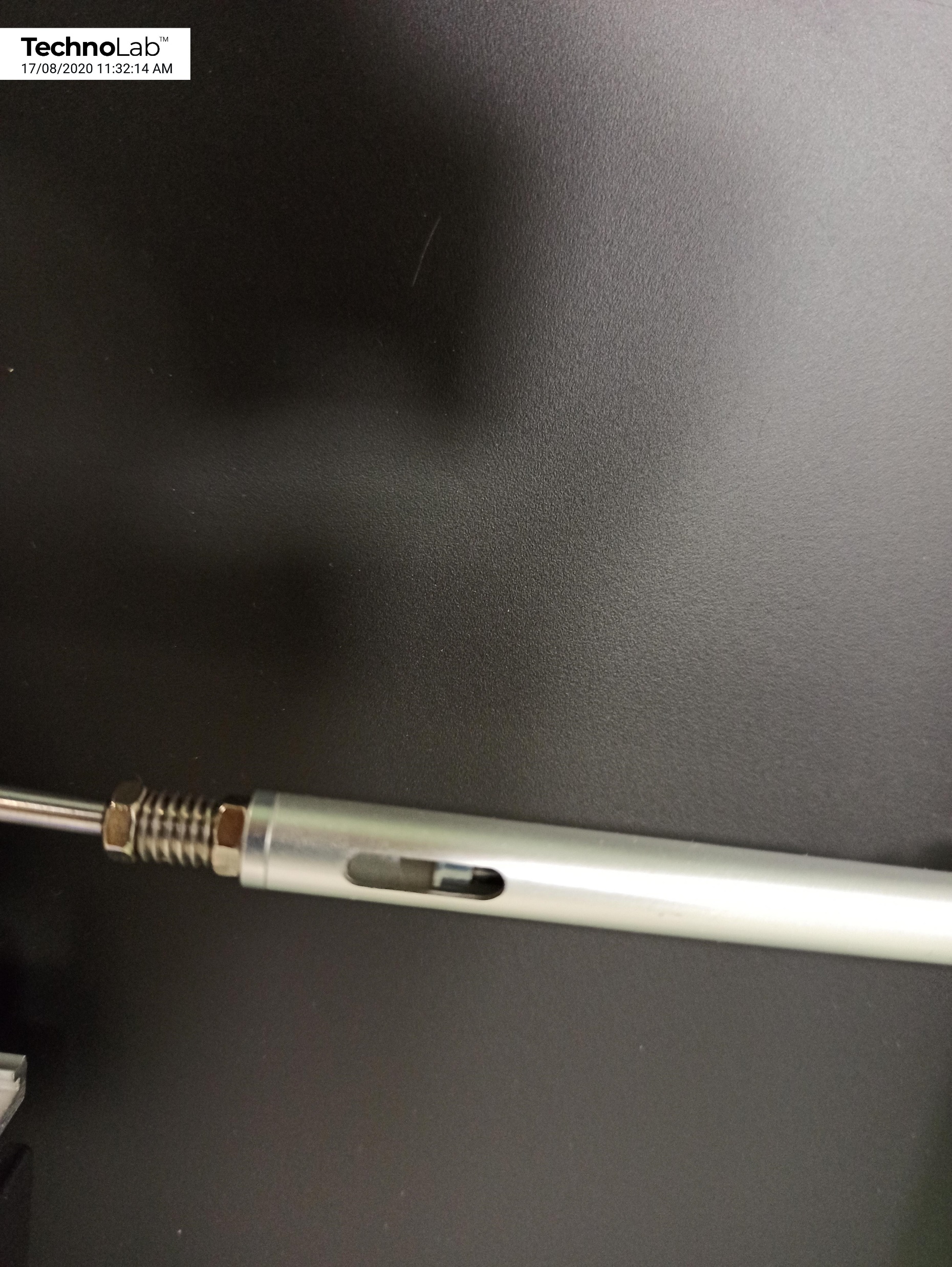 b
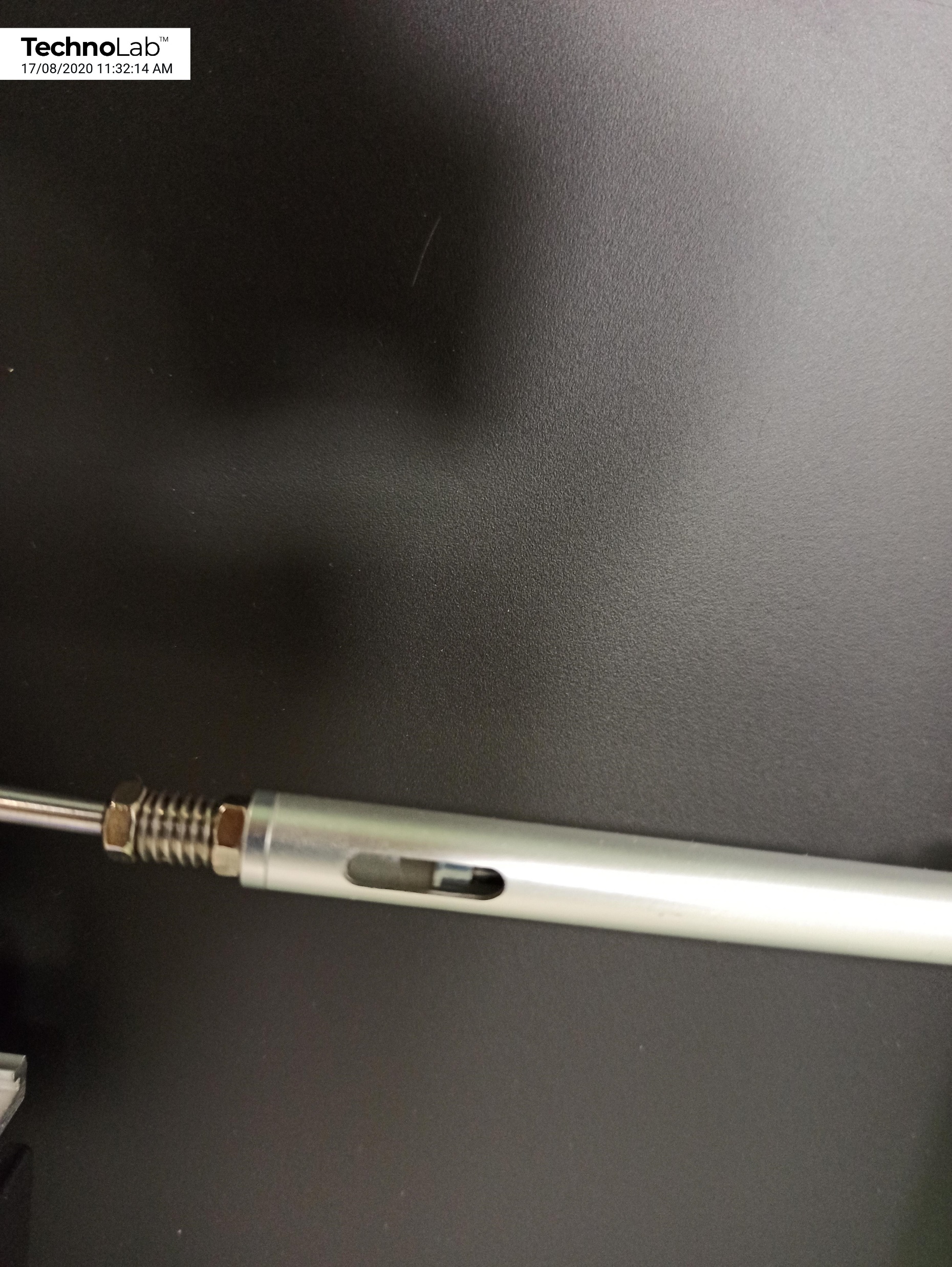 L = 148.0
L
b
= 0.554
L
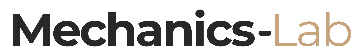 Simply Supported Bar
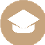 Experimental Results (VA & VB):
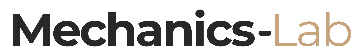 Simply Supported Bar
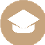 Experimental Results (HC):
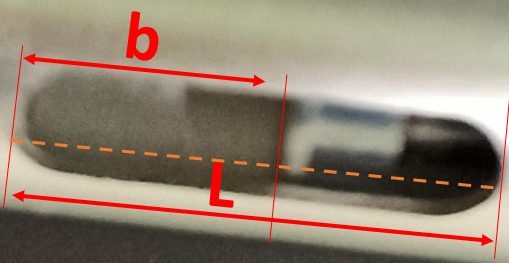 Prop Member Force (HC) 
= Spring Stiffness (ks) x Elongation
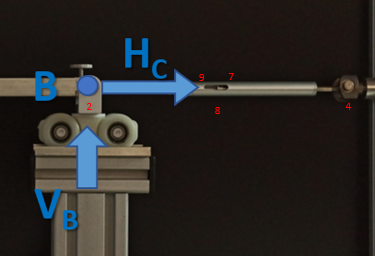 Elongation of Prop 
= (Gap Length1 – Gap Length0)
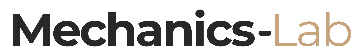 Simply Supported Bar
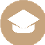 Theoretical Results (HC, VA & VB):
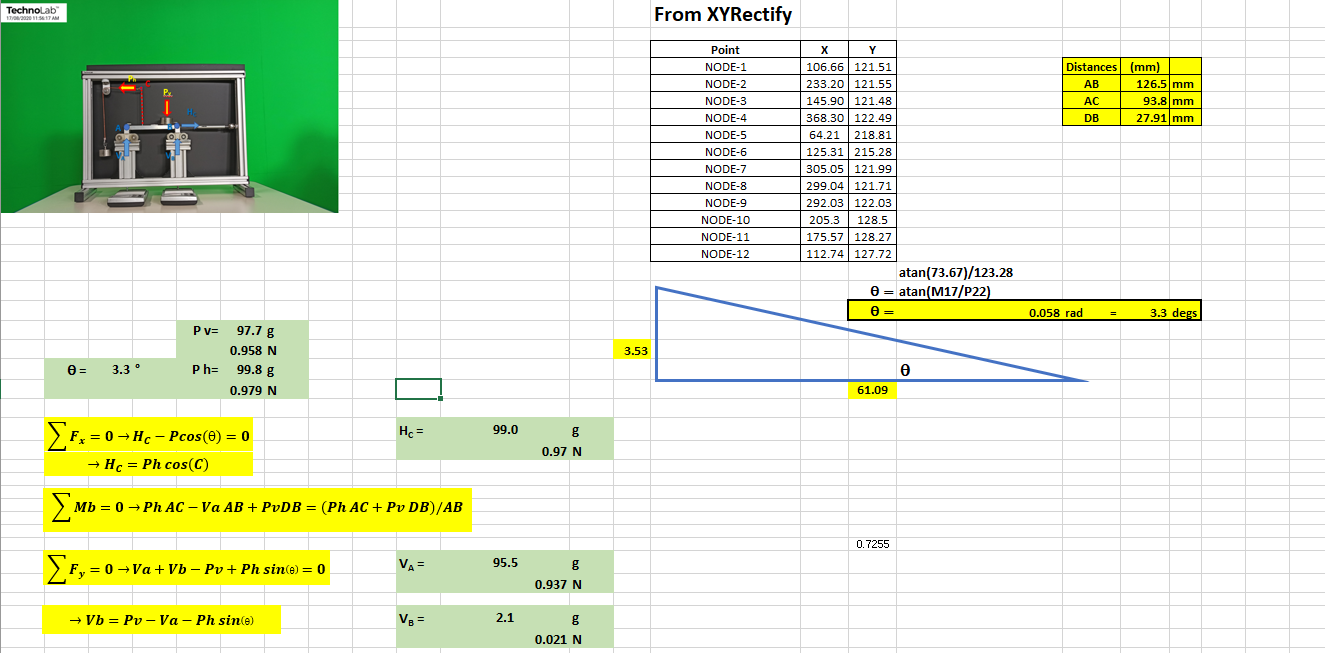 From Spreadsheet
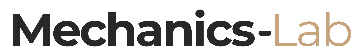 Simply Supported Bar
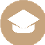 Theoretical Results (HB, VA & VB):
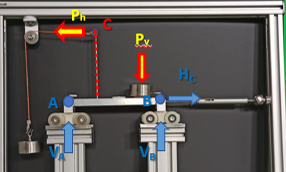 “Good” Agreement
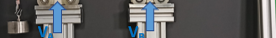 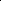 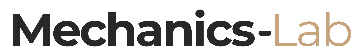 Simply Supported Bar
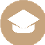 Concluding Remarks
“Good” agreement in Corresponding Results
 from Theory & Experiment
Possible Sources of Error:
Angle of inclination slightly “out”
Accuracy of estimating Gap and Slit lengths of Prop
Rollers touching edges of support guides
Friction in reaction rod sliders
Friction in Loading Pulley
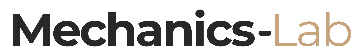 Simply Supported Bar
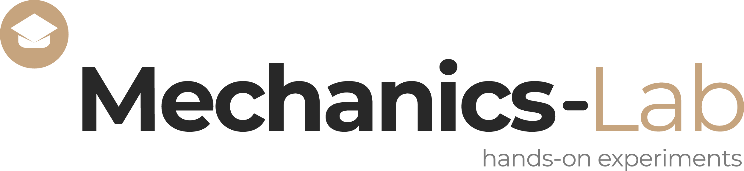 There are many more experiments and their results that are progressively being added to the four thematic Modules in www.Mechanics-Lab.com that are available for access to subscribing institutions. Please subscribe so that we can continue to progress the rate, range and extent of this valuable repository of experiments that supports the teaching & learning of fundamental engineering concepts and beyond.
Link to Subscription Page